The Distinctive Intelligence of Young Children: Insights for AI from Cognitive Development
“Instead of trying to produce a programme to simulate the adult mind, why not rather try to produce one which simulates the child's?” Alan Turing, 1950.
Life History and The Evolution of Childhood
[Speaker Notes: Length parental investmenttriple threat]
Comparative Evidence: Life History, Brain Size and Learning
[Speaker Notes: Birds mammals, insects]
Exploitation vs. Exploration Trade-Offs
Simulated Annealing
Low-temperature search
Quick to settle on high-probability  answer
May miss low-probability answer
High-temperature search
Slow to settle on high-probability answer
More likely to find low-probability answer
Hypothesis
Childhood is evolution’s way of resolving explore/exploit trade-offs and performing simulated annealing.
[Speaker Notes: ADD LAST SLIDE!!!!!!!!]
Adult Intelligence Vs. Child Intelligence
Adult Cognitive Psychology: Inference,  Attention, Planning, Decision-Making

Child Cognitive Development: Statistical Learning, Grammar Induction, Intuitive Theory Formation, Conceptual Change
The Theory Theory 2.0  Bayesian Inference of Probabilistic Models Gopnik, Science 2012; Gopnik & Wellman Psychological Bulletin, 2012
Four year olds (and younger) can rationally
Infer complex causal structure from conditional probabilities
Integrate and override prior knowledge in the face of new evidence
Infer unobserved structure
Infer abstract hierarchical over-hypotheses
Infer theories of the physical, biological and psychological domains 
Etc. etc. etc.
The Search Problem
When Younger Learners are More Exploratory
A. Gopnik, T. Griffiths, & C. Lucas (2015). Current Directions in Psychological Science, 24 (2), 87-92
C. Lucas, S. Bridgers, T. Griffiths, & A. Gopnik (2014). Cognition. 131, 2, 284–299.
A. Gopnik, S. O’Grady, C. Lucas, T. Griffiths A. Wente, S. Bridgers, R. Aboody, H. Fung, R. E. Dahl, (2017). PNAS.
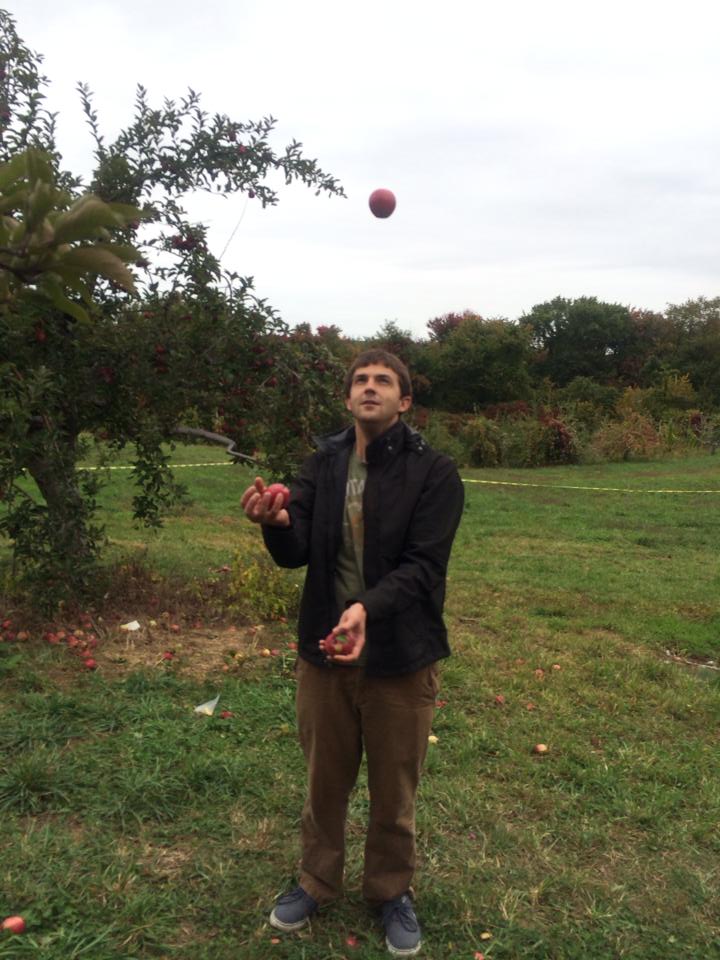 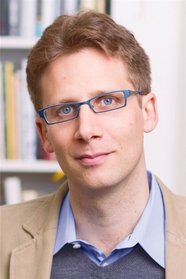 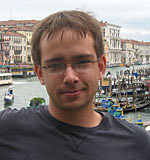 Which objects are blickets?
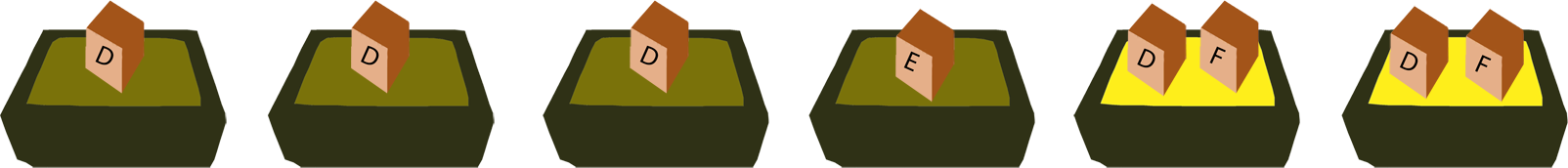 Is D a blicket? Is E a blicket? Is F a blicket?
What if you also saw these events?
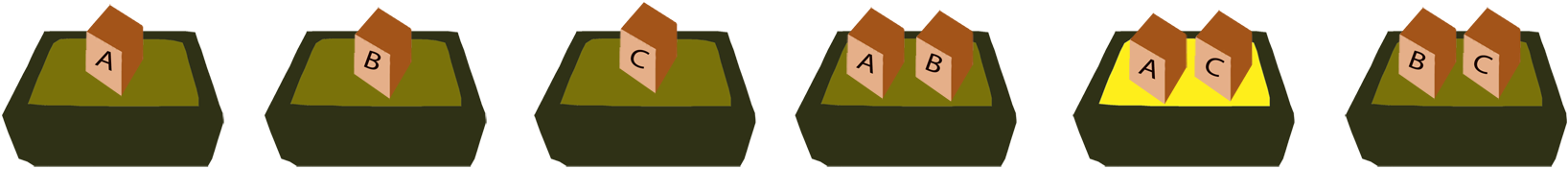 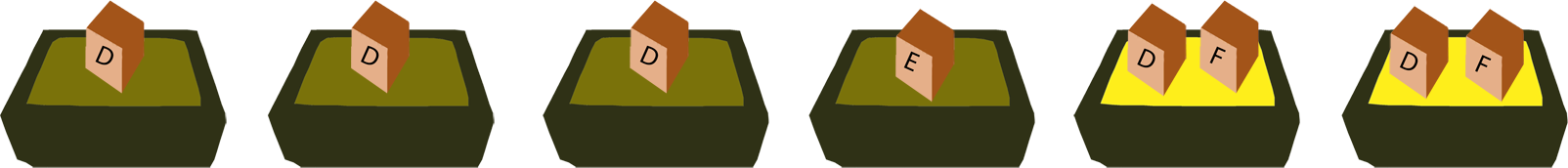 Disjunctive  Training
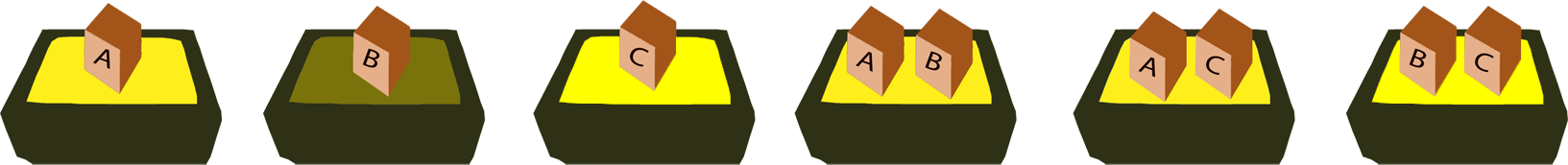 Conjunctive  Training
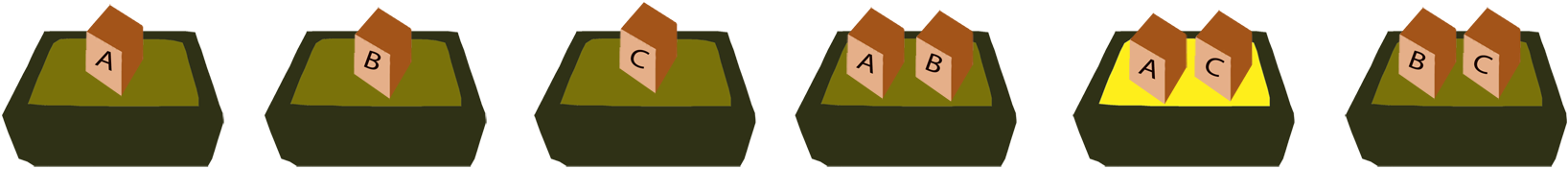 Test
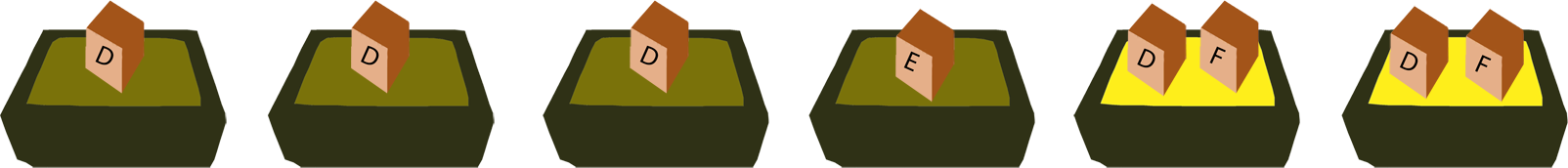 Gopnik et al. PNAS, 2017 Proportion of Participants Choosing the Unlikely Physical Hypothesis (D)
Evidence for Unlikely
No Evidence
Evidence for Likely
[Speaker Notes: 90 6-7 , 90, 86 12-14, 90 9-11 year olds – sig differences between 4 and all others, 6, 9 and 12 adult,  Peru and head start]
Other Examples Where Younger Learners Are More Exploratory

Learning relational vs. individual concepts: Walker et al. Cognition 2016
Learning traits vs learning situations (Seiver et al.2013, Gopnik et al. 2017). 
Learning foreign language vs. own language distinctions (Kuhl 2004,Werker, 2015).
Learning novel vs. familiar artifact uses. (German & Defeyter, 2000).
Learning unattended stimuli (Sloutsky, 2017)
Experimentation, Exploration and Explanation
Children as Exploratory Searchers: Bugs may be Features
Noisiness, variability, randomness
Executive function deficits
Play: Exploratory and pretend
Epistemic versus reward motivation  (Pathak et al. ICML 2017)
Computational Features of Children as Exploratory Searchers
Higher temperature
Broader proposals
Flatter priors
Epistemic utility functions
Collaborators and Support
Tom Griffiths
Chris Lucas 
Clark Glymour
Caren Walker
Stephanie Denison
Elizabeth Bonawitz
Shaun O’Grady

     NSF 
The McDonnell Foundation Causal Learning Collaborative
The Bezos Foundation